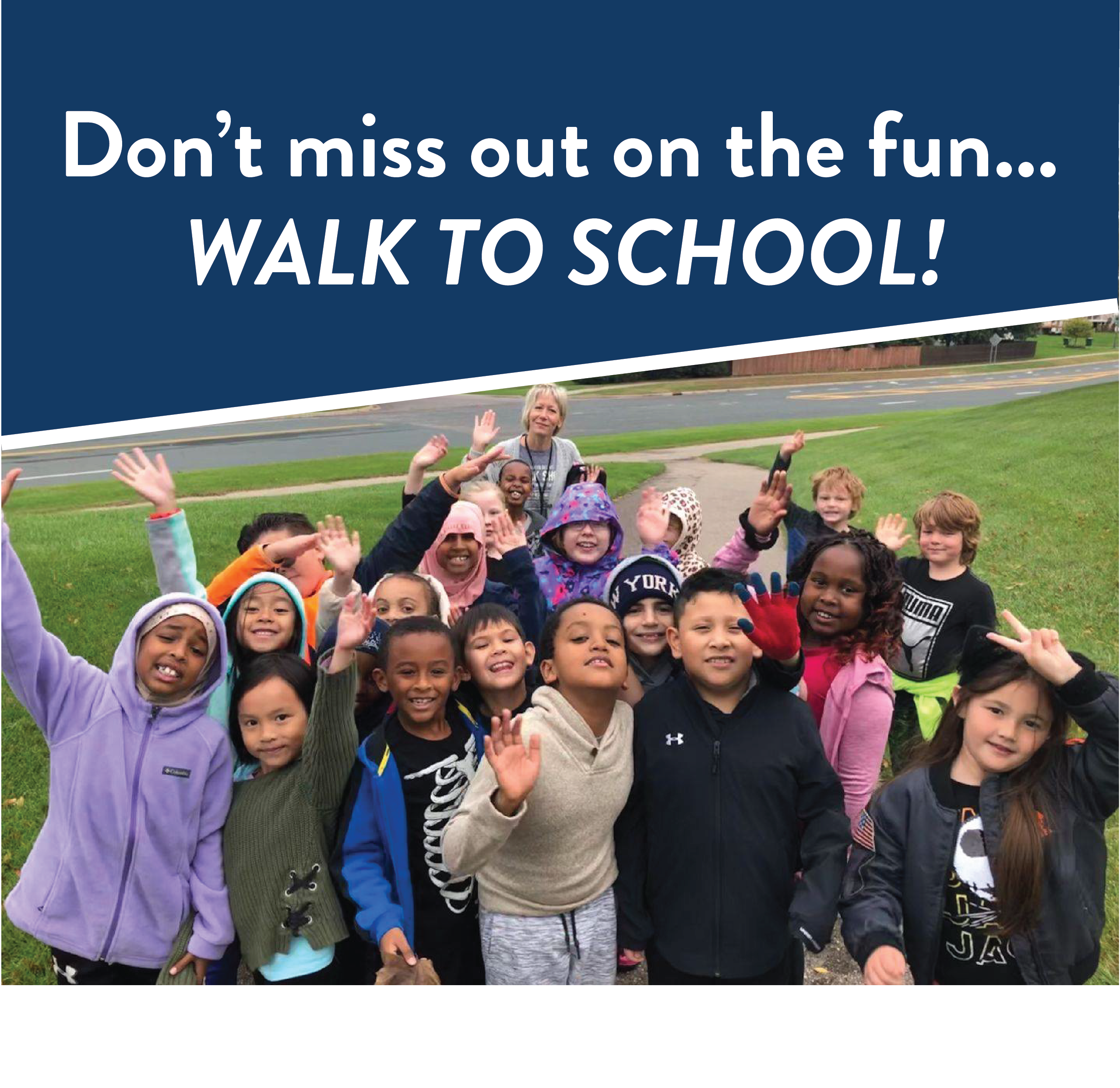 No te pierdas la diversión…
¡CAMINA A LA ESCUELA!
Acompáñanos en el Día de Caminar a la Escuela en [Name of School] el October 9th!
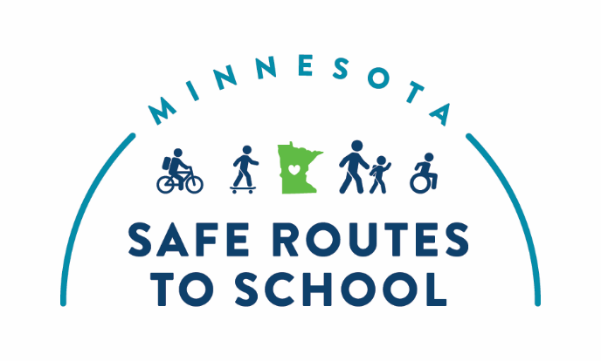 Para más información, contacta a:
[Name and role]
[Phone number]
[E-mail]
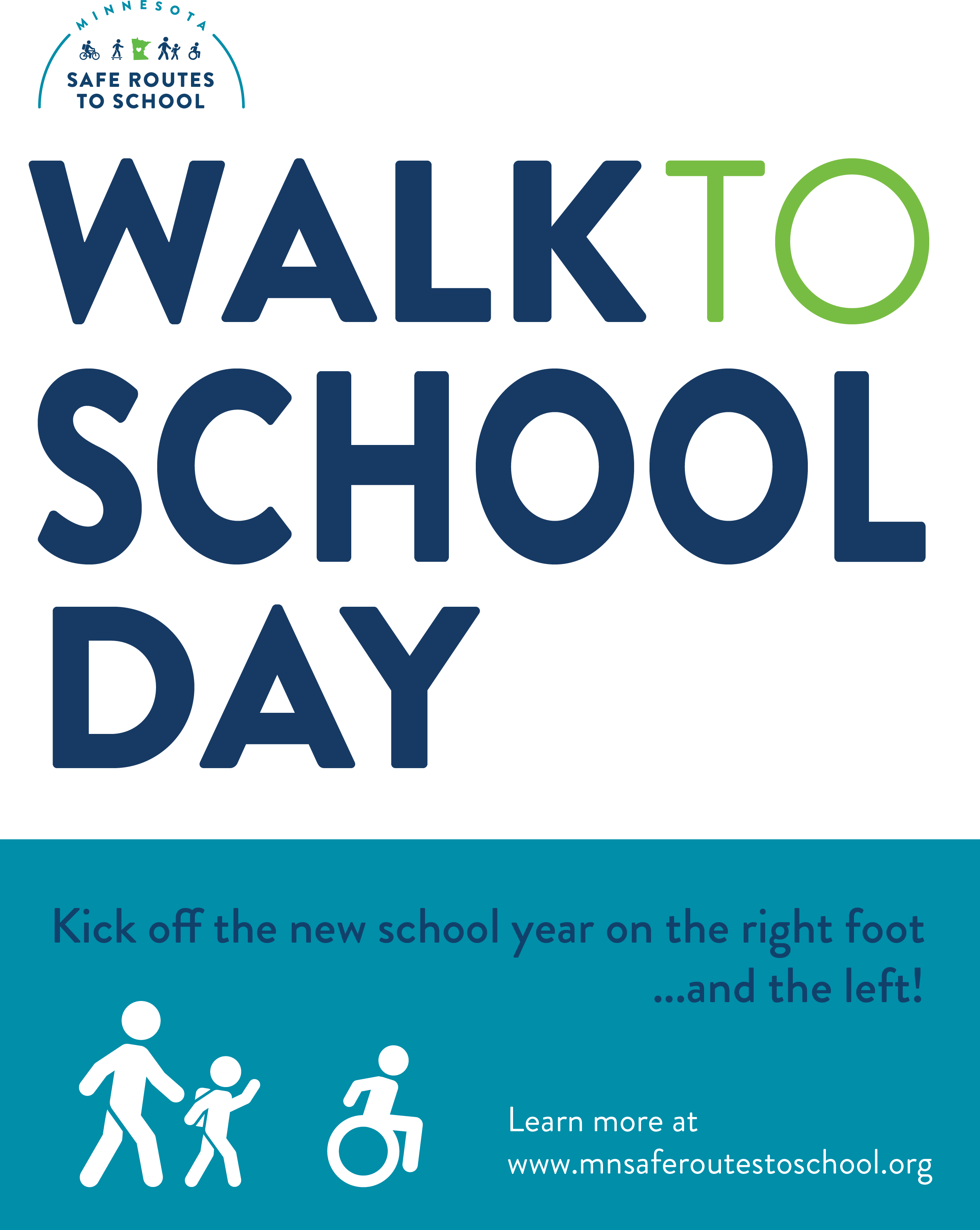 DÍA DE CAMINAR A LAESCUELA
10.12
10.19
Comienza el nuevo curso escolar con el pie derecho
…¡y con el izquierdo!
Para más información, visite
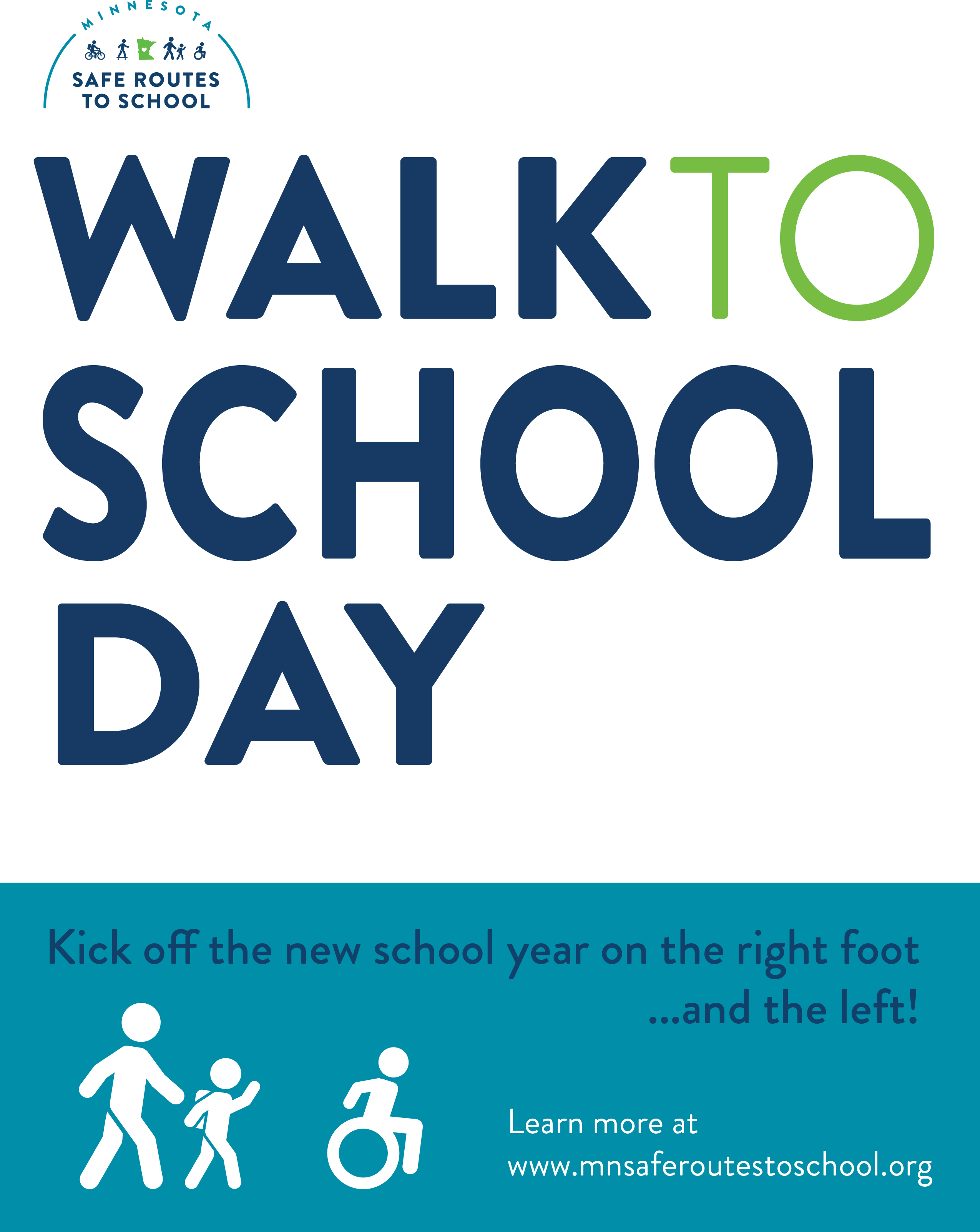 DÍA DE CAMINAR A LA ESCUELA 
9 de octubre
October 12th
Comienza el nuevo curso escolar con el pie derecho
…¡y con el izquierdo!
Para más información, visite
Este año, da un gran paso adelante…
¡CAMINA A LA ESCUELA!
Acompáñanos en el Día de Caminar a la Escuela en [Name of School] el October 9th!
Join us for Walk to School Day at 
[NAME OF SCHOOL] on October 12th!
¿Por qué comenzar el día escolar caminando?
¡Es divertido! • Más tiempo con la familia y amigos  • Activa tu cerebro 
• Ayuda al medio ambiente • Conoce tu vecindario
Para más información, contacta a:
[Name and role] | [Phone number] | [E-mail]
www.mnsaferoutestoschool.org